DRUG INTERACTIONS
Kutay KÜÇÜKYILDIZ 
17030162
1
Carbamazepine
Carbamazepine shows activity against maximal electroshock seizures. 
Blocks Na+ channels at therapeutic concentrations and inhibits high-frequency repetitive firing in neurons.
Carbamazepine has long been considered a drug of choice for both partial seizures and generalized tonic-clonic seizures.
Carbamazepine is not sedative in its usual therapeutic range. The drug is also very effective in some patients with trigeminal neuralgia.
Carbamazepine is metabolized by CYP enzymes and also an inducer of CYP enzymes.
2
Aripiprazole
Aripiprazole is an atypical antipsychotic.
It is also used for the treatment of bipolar disorder. 
CYP3A4 and CYP2D6 enzymes are responsible for the metabolism of Aripirazole.
3
Interaction Between Carbamazepine and Aripiprazole
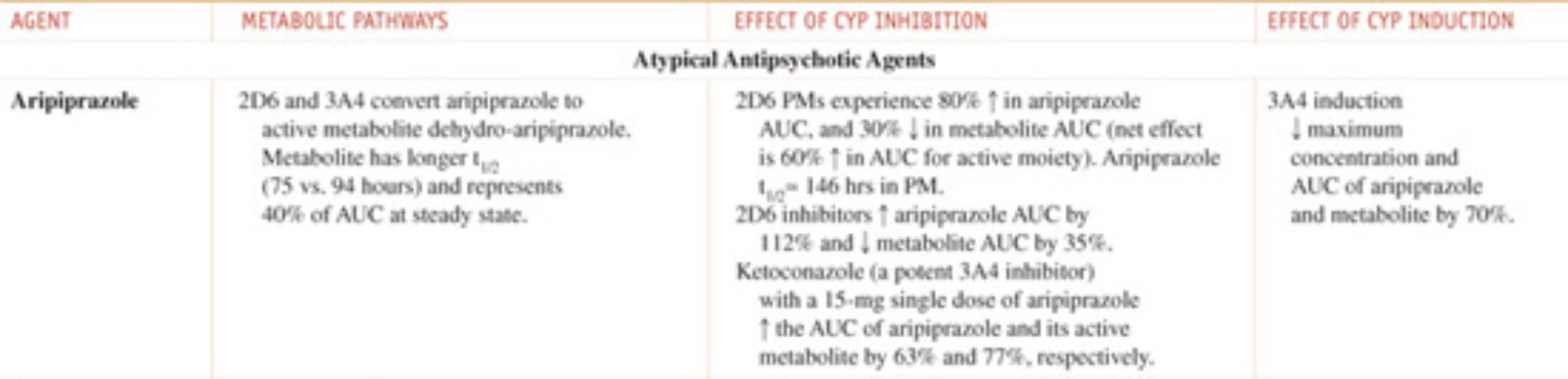 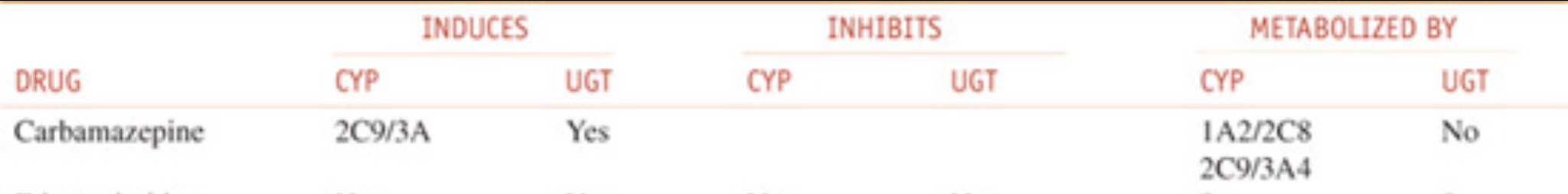 4
Interaction Between Carbamazepine and Aripiprazole
Coadministration of these two drugs may result in decreased therapeutic response to Aripiprazole.
Carbamazepine may decrease the peak plasma concentration (Cmax) and area under the concentration-time curve (AUC) of both aripiprazole and its active metabolite, dehydro-aripiprazole, by approximately 70%.
The Aripiprazole dosage should be doubled when coadministered with Carbamazepine.
5
References
Bertram G. Katzung  & Anthony J. Trevor. Basic and Clinical Pharmacology 13 E
Goodman & Gilman’s The Pharmacological Basis of THERAPEUTICS
6